corso di 
TRASMISSIONE 
DEL CALORE
aa 2020/21
Prof. Gennaro CUCCURULLO
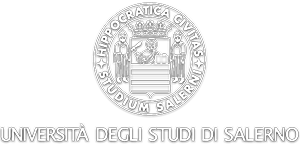 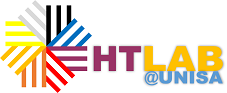 ESERCITAZIONE N.9
Transitori multidimensionali: 
corpo a parametri concentrati
a cura dell’ Ing. Carmela Concilio
Esercizio 1
Transitori termici: corpo a parametri concentrati
Determinare la temperatura di un filo di rame con raggio 0.8 mm, inizialmente a 70°C, dopo 20 s e 40 s dalla sua immersione in acqua a 38°C, assumendo un valore del coefficiente di scambio termico convettivo sulla superficie del filo pari a 90 W/(m2 ⋅K). Determinare, inoltre, il tempo necessario affinché si raggiunga la temperatura calcolata al punto 2 (T(40 s)) nel caso in cui filo fosse immerso in aria alla stessa temperatura,  assumendo in questo caso un valore del coefficiente di scambio termico convettivo superficiale pari a 12 W/(m2 ⋅K).
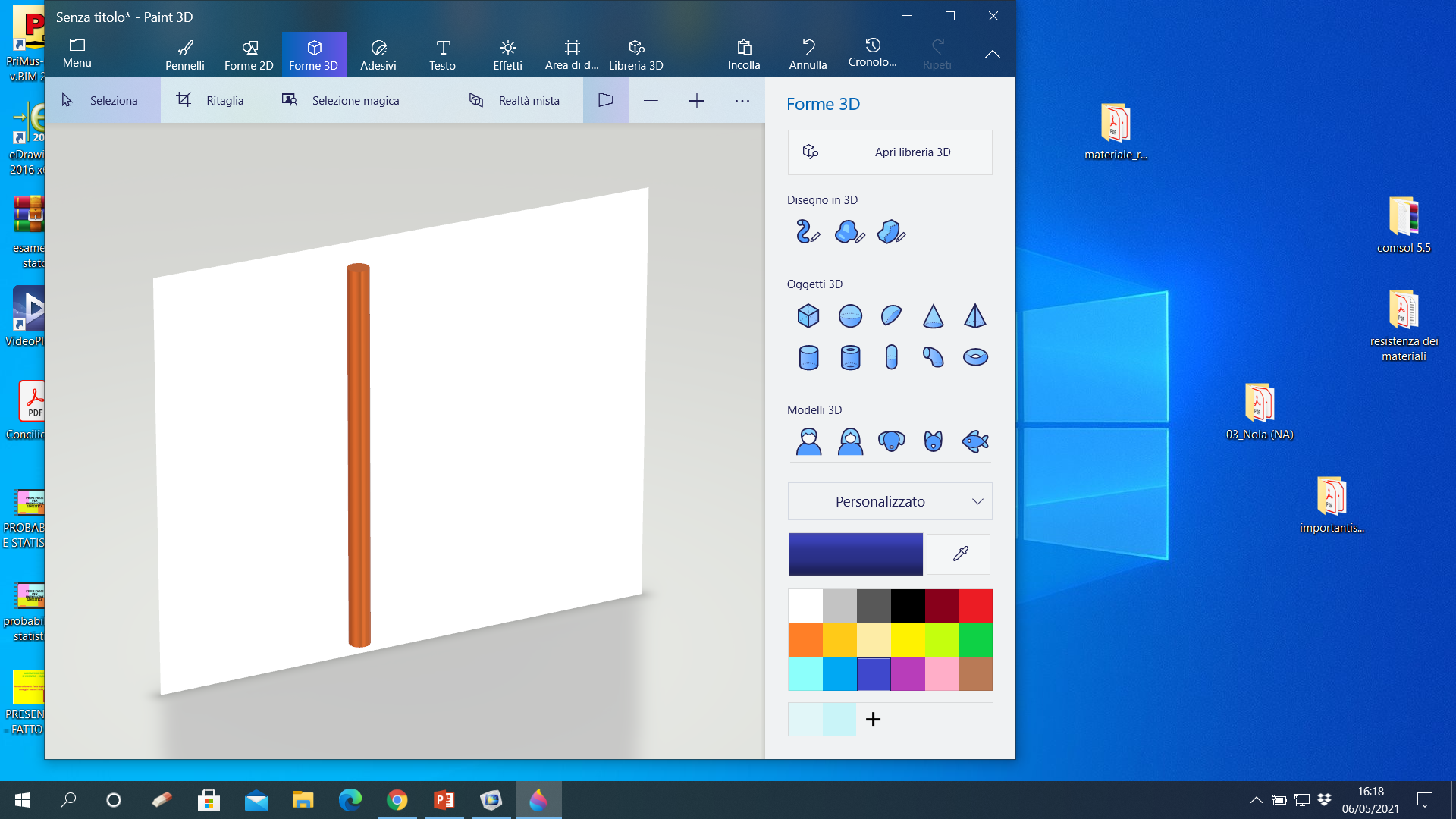 Proprietà del rame
Dati
ESERCITAZIONE                                                                                          TRASMISSIONE DEL CALORE
Esercizio 1
Transitori termici: corpo a parametri concentrati
Trattandosi di un transitorio, occorre stimare preliminarmente il numero di Bi per consentire la scelta del modello più appropriato.
oppure
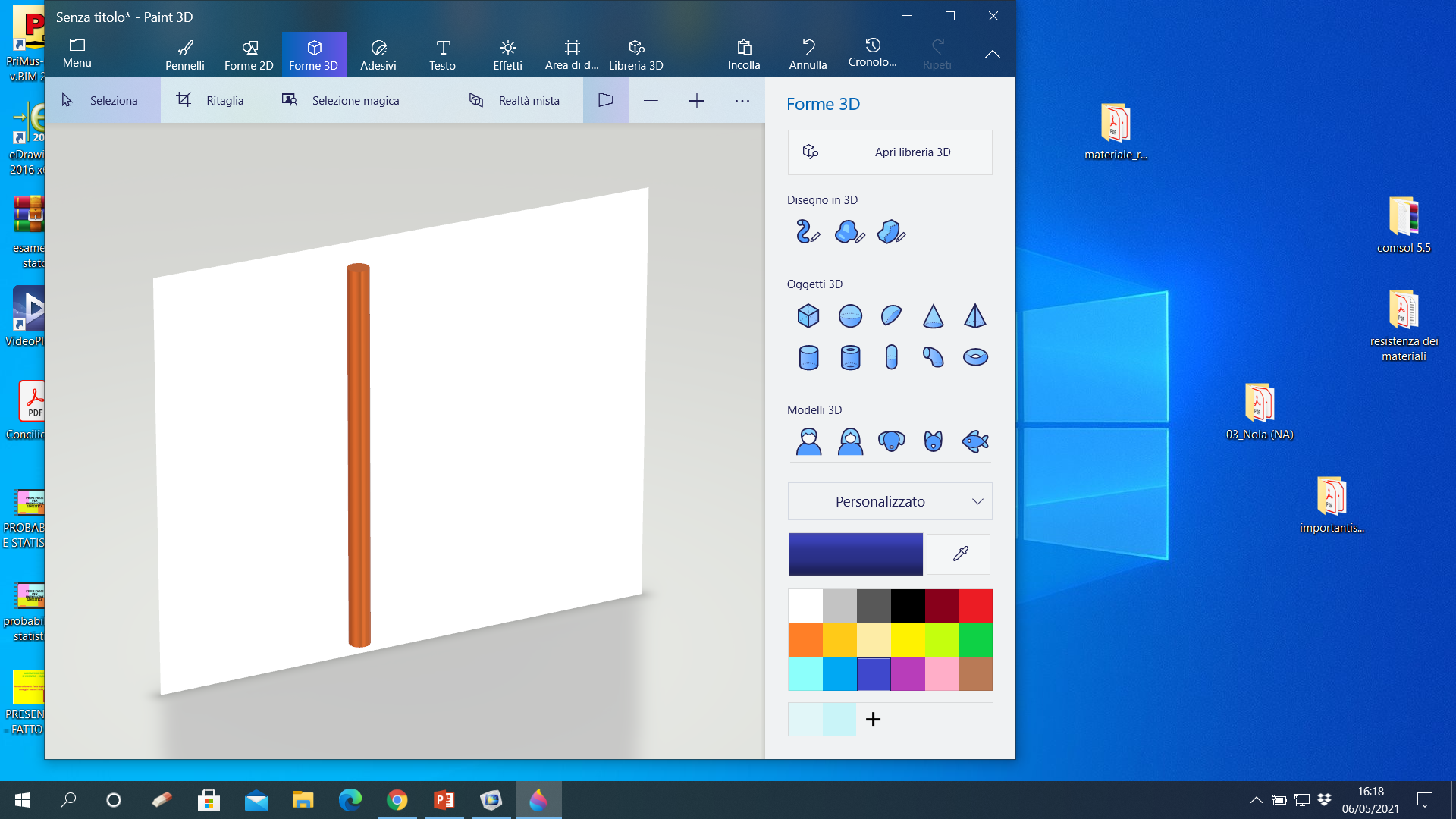 Corpo a parametri concentrati    (dipendenza solo dal tempo)
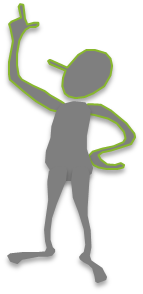 Meglio la prima delle due, per la geometria in esame. Ciò non appaia segno di indeterminazione, dal momento che occorre sapere se il Biot e’ grande o piccolo. A tal fine, scegliere R o R/2 non cambia le conclusioni.
ESERCITAZIONE                                                                                          TRASMISSIONE DEL CALORE
Esercizio 1
Transitori termici: corpo a parametri concentrati
Corpo a parametri concentrati    (dipendenza solo dal tempo)
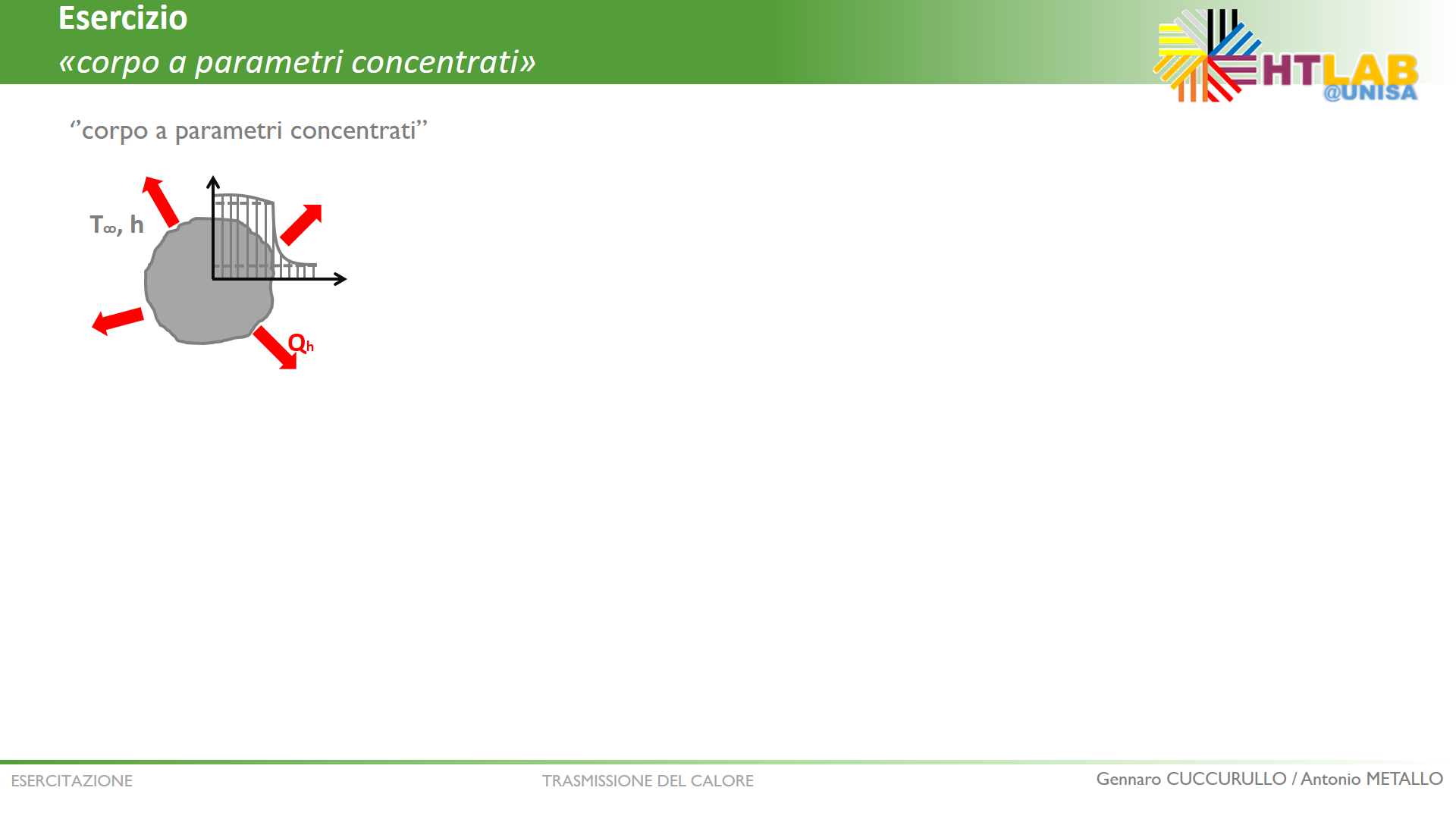 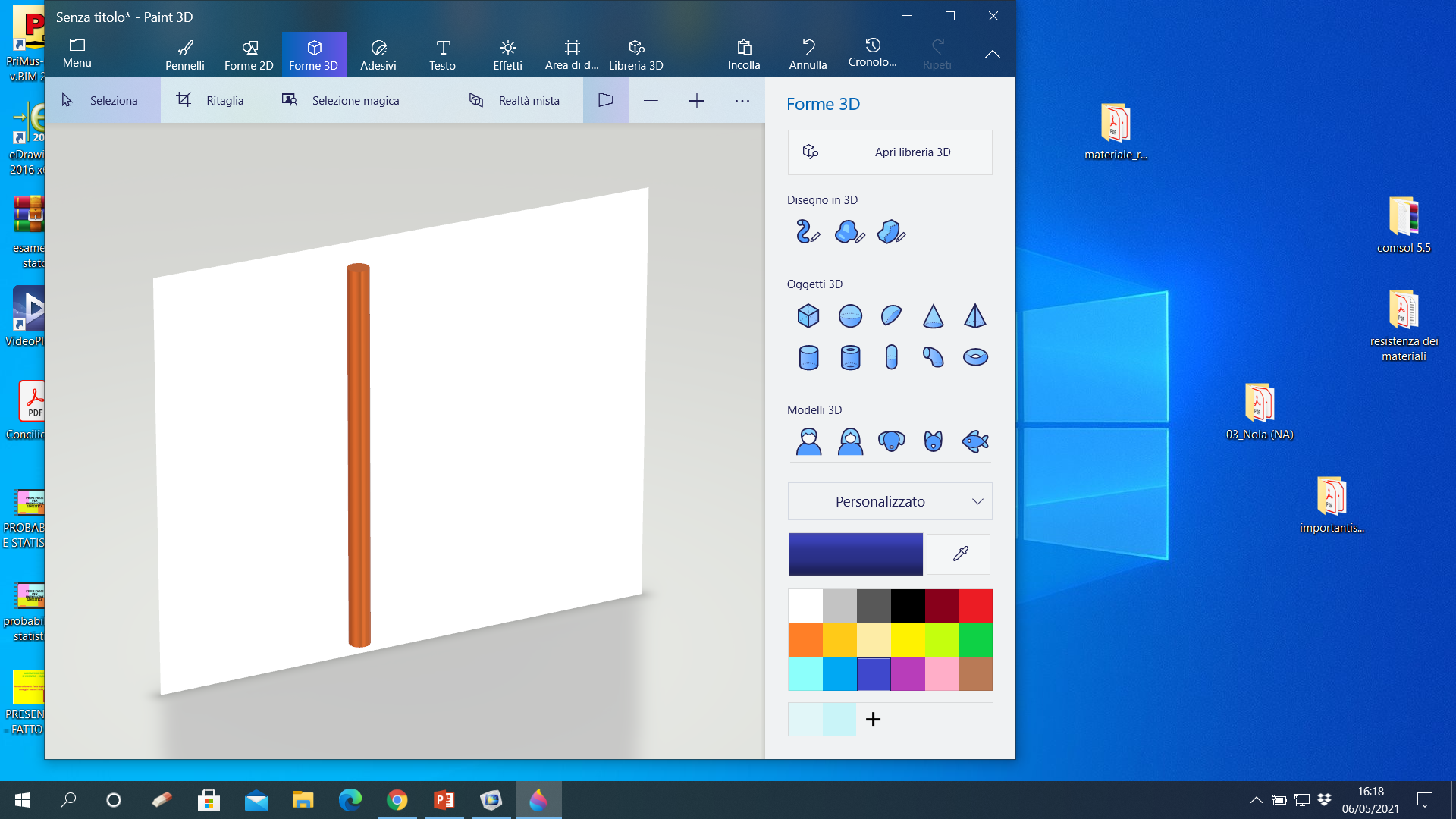 Problema 
dimensionale
Problema 
adimensionale
ESERCITAZIONE                                                                                          TRASMISSIONE DEL CALORE
Esercizio 1
Transitori termici: corpo a parametri concentrati
Corpo a parametri concentrati    (dipendenza solo dal tempo)
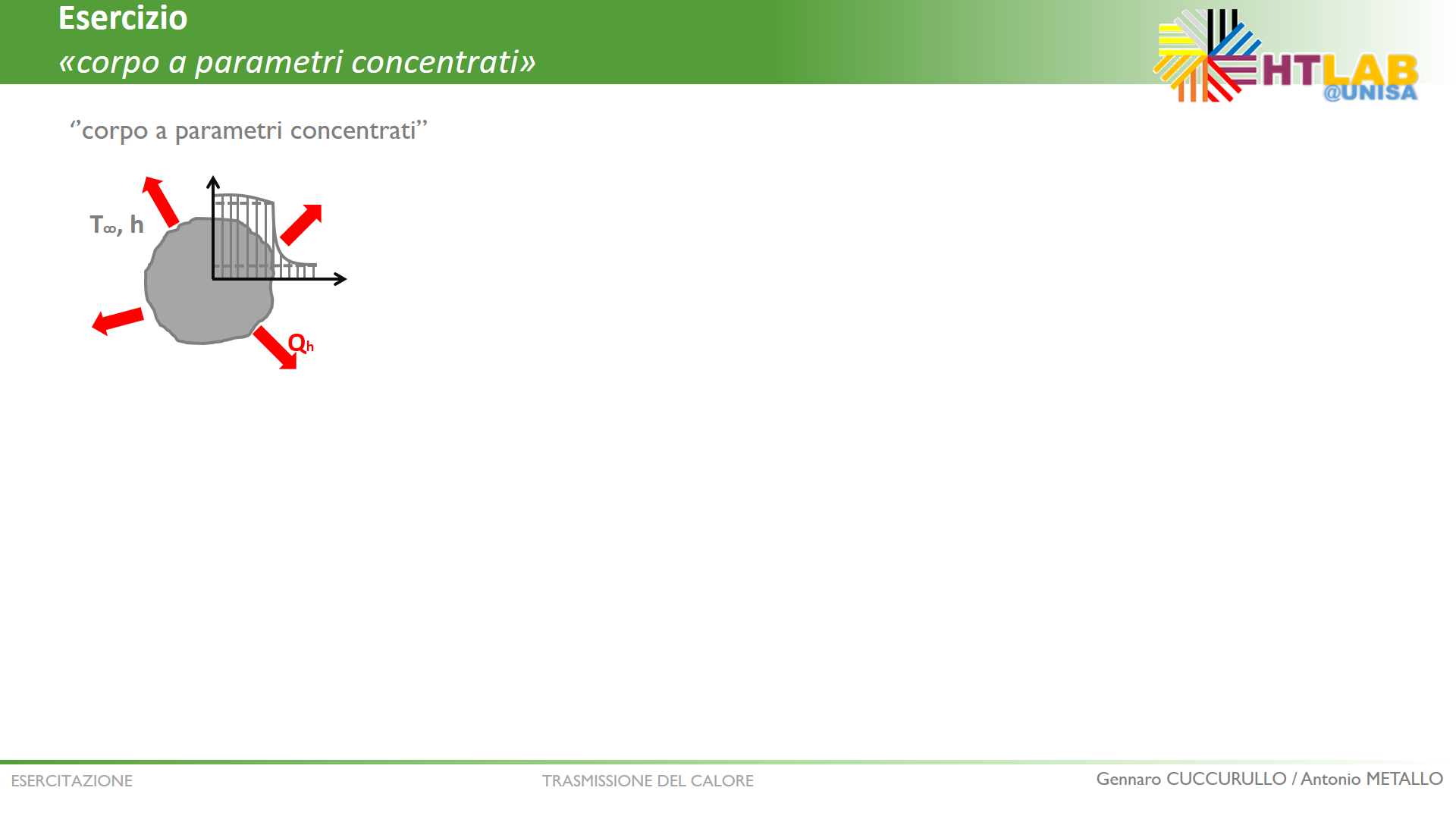 La temperatura decresce esponenzialmente con il tempo.
Problema 
dimensionale
X
X
X
X
Analisi dimensionale
X
X
X
X
ESERCITAZIONE                                                                                          TRASMISSIONE DEL CALORE
Esercizio 1
Transitori termici: corpo a parametri concentrati
Corpo a parametri concentrati    (dipendenza solo dal tempo)
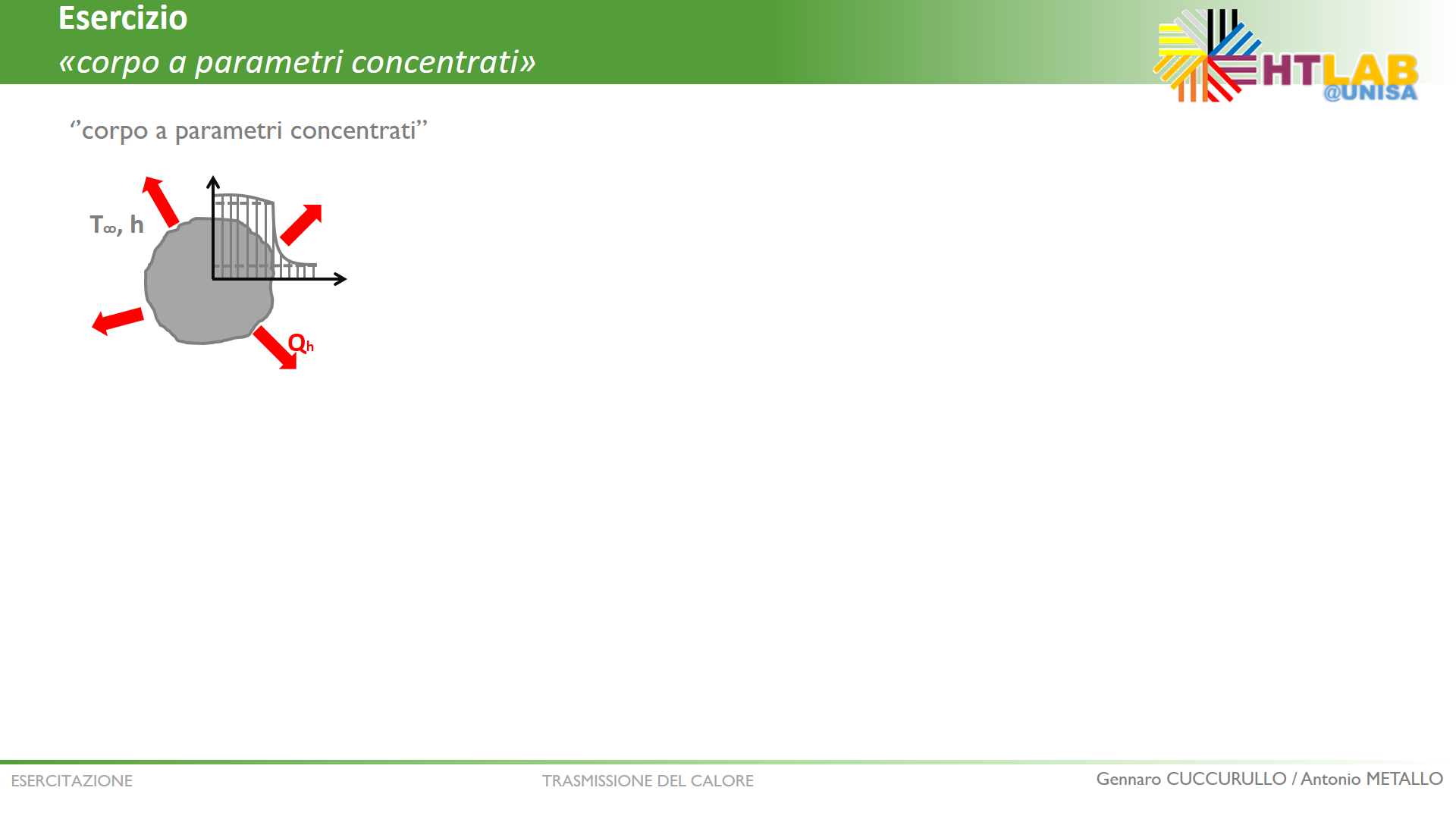 Tempo necessario affinché si raggiunga la temperatura calcolata al punto 2 (40.26°C) nel caso in cui filo fosse immerso in aria alla stessa temperatura,  assumendo in questo caso un valore del coefficiente di scambio termico convettivo superficiale pari a 12 W/(m2 ⋅K).
ESERCITAZIONE                                                                                          TRASMISSIONE DEL CALORE
Esercizio 2
Transitori termici: corpo a parametri concentrati
Si vuole stimare il tempo necessario affinché una sfera (R = 7 mm) sia raffreddata fino alla temperatura di 100°C a partire da una iniziale di 800°C.
Allo scopo si utilizza aria a 50°C e si assume il coefficiente di adduzione pari a 40 W/(m2 ⋅K). 
Si effettui la valutazione considerando tre materiali differenti:
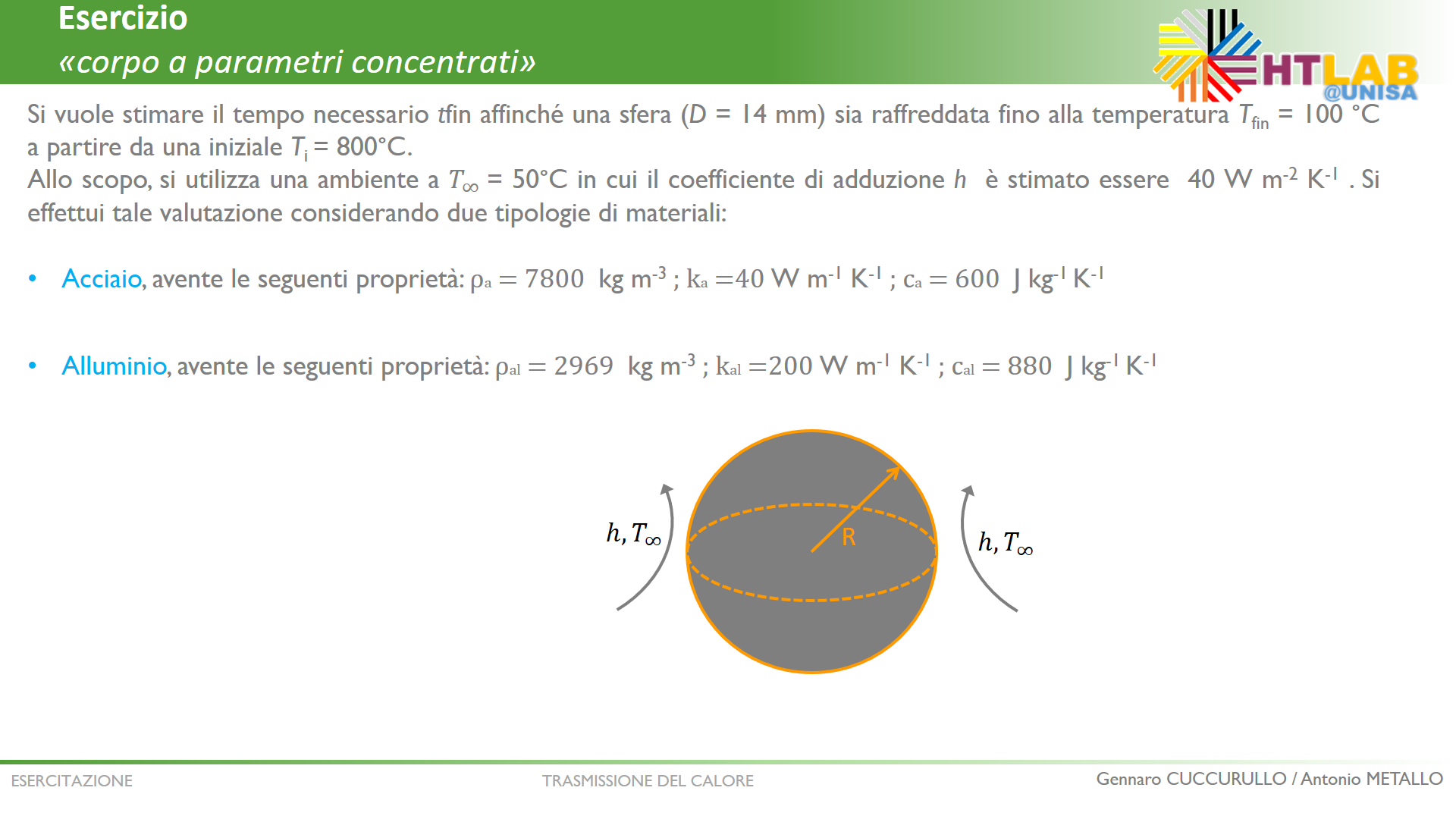 ESERCITAZIONE                                                                                          TRASMISSIONE DEL CALORE
Esercizio 2
Transitori termici: corpo a parametri concentrati
Si deve calcolare il Bi per scegliere il modello più opportuno per studiare il transitorio termico
ACCIAIO
ALLUMINIO
RAME
ESERCITAZIONE                                                                                          TRASMISSIONE DEL CALORE
Esercizio 2
Transitori termici: corpo a parametri concentrati
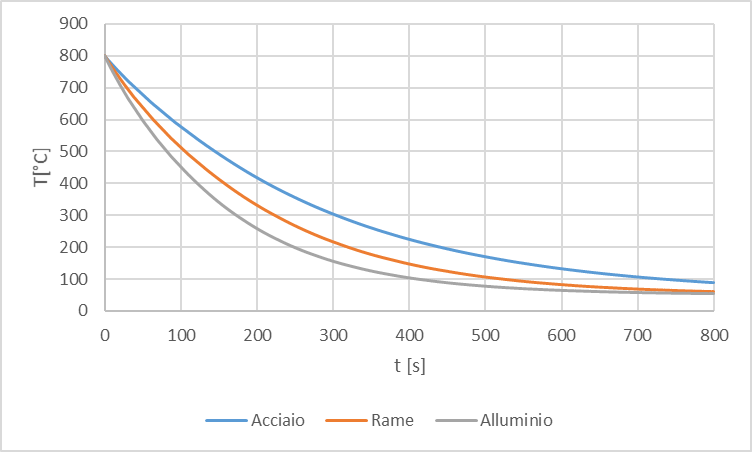 Al decrescere del tempo caratteristico la temperatura del corpo approssima più velocemente quella del fluido;

In altri termini, più bassa è Rh e più bassa è la capacità termica tanto più brevi sono i transitori.
ESERCITAZIONE                                                                                          TRASMISSIONE DEL CALORE
Esercizio 2
Transitori termici: corpo a parametri concentrati
ESERCITAZIONE                                                                                          TRASMISSIONE DEL CALORE